PLANNING AND BUYING MEDIA
RESMAN MUHARUL T
PERTEMUAN 2
MEDIA MASSA KONTEKS PEMASARAN
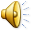 TOPIK SEBELUM UTS
Pengertian Pengertian dan Ruang Lingkup Media Massa
Peran dan Fungsi tahapan Perencanaan dan pembelian Bisnis 
Target Audiens versus Target market dengan efisiensi budget/biaya  periklanan 
Peran Bisnis  Plan dan Buying didalam struktur industri Periklanan 
Strategi yang efektif dalam langkah-langkah Perencanaan Bisnis 
Jenis dan karakteristik Bisnis  yang digunakan pada Bisnis  Planning dan Buying Bisnis 
Keputusan Bisnis  Buying untuk Pembelian Space/Spot iklan di Bisnis  massa
Link : https://ojs.unikom.ac.id/index.php/common/article/view/1192
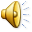 TOPIK SETELAH UTS
Menganalisa data Pasar dalam Pemenuhan target konsumen 
Tujuan dan  pemilihan Bisnis  beriklan untuk kesesuaian objektifitas komunikasi periklanan dari segi Target pasar, Reach, Frekuensi penayangan 
Keputusan pemilihan berbagai Bisnis  beriklan sesuai sifat-, cara kerja, Konsumsi Bisnis , untuk mencapai hasil yang diinginkan  
Low & High Involvement Product dalam menentukan strategi dan taktik Bisnis  beriklan
Bisnis  beriklan primer dan sekunder
Bentuk dan jenis produk-produk yang sesuai dengan penempatan iklan di Bisnis  
Profile Konsumen pada Iklan-iklan yang akan direncanakan sesuai karakteristik Bisnis  yang terpilih
BUKU REFERENSI
Advertising Media Planning karangan  Roger Baron
The Media handbook A Complete Guide advertising Media Selection, Planning, Research and buying karangan  Helen Katz
PENILAIAN
Kehadiran 	=    10 %
UTS  		=    20 %
UAS  		=    35 %
Kuis 		=    10 %
Tugas 		=    25 %
MEDIA MASSA PADA PEMASARAN
Baik media maupun iklan adalah bagian dari gambaran yang lebih besar dari dunia pemasaran. Tujuan utama pemasaran adalah untuk meningkatkan penjualan dan keuntungan. 
Memasarkan produk apa pun secara efektif tidak hanya melibatkan mengiklankan saja, tetapi juga mencari tahu berapa biaya untuk itu, di mana untuk mendistribusikanitu, dan bagaimana cara memproduksinya. Dalam jargon pemasaran, empat elemen kritis ini dikenal sebagai "Four Ps": Produk, Harga, Tempat (distribusi), dan Promosi. 
Meskipun pekerjaan anda sebagai spesialis media tidak harus melibatkan pengambilan keputusan untuk semua kriteria ini, sangat penting memiliki pemahaman yang jelas tentang cara kerjanya, dan banyak lagi penting, bagaimana dapat memengaruhi keputusan dan strategi media melalui empat dasar (4P) pemasaran ini.
Untuk menjual apa pun, anda harus memiliki produk, atau layanan terlebih dahulu. Anda harus memutuskan beberapa biaya yang Anda butuhkan untuk itu (harga) agar Anda bisa mendapat untung. kamu harusjuga mencari tahu bagaimana dan di mana produk akan tersedia untuk orang (tempat, ataudistribusi). 
Tidak kalah pentingnya harus mempertimbangkan bagaimana pembeli potensial tahu apa yang Anda tawarkan (promosi). 
Dalam kategori terakhir itu, ada beberapa kunci saluran komunikasi: iklan, penjualan pribadi, promosi penjualan, langsung pemasaran, pemasaran acara, dan publisitas. Semua bisa dianggap sebagai media, atau cara menyampaikan informasi kepada pembeli potensial.
JENIS MEDIA
Dunia media secara luas dibagi menjadi dua jenis, cetak dan elektronik. 
Media cetak meliputi majalah dan surat kabar, 
Media elektronik radio, televisi, dan Internet. 
Jenis media lain tidak begitu mudah dikategorikan. Dengan demikian, billboard luar biasanya didefinisikan sebagai media cetak 
Iklan transit atau tanda stadion, digolongkan beragam media nontradisional, alternatif, atau ambient media. 
Namun, di dunia media yang terus berubah saat ini, perbedaan-perbedaan ini dengan cepat Apakah surat kabar yang dibaca online di kolom cetak atau elektronik? Di mana ditempatkan menjadi satu di Smartphone? Apa yang semakin membedakan satu jenis media dari yang lain adalah seberapa besar kontrol konsumen yang ada dalam penggunaan media.
Majalah dan surat kabar selalu berada di bawah kendali pembaca mereka; setelah semua, mereka pilih apa yang harus dibaca. TV biasa, di sisi lain, lebih pasif; Stasiun TV Jaringan memutuskan apa program ke udara, dan kapan. 
Tapi sekarang, dengan teknologi seperti perekam video digital (DVR), itu pemirsa telah melakukan sendiri penjadwalan program menonton program, mengendalikan apa yang ingin mereka lihat, dan kapan waktu untuk melihatnya.
PERAN MEDIA DALAM BISNIS
Penting untuk ditekankan di sini bahwa fokus modul ini adalah media komersial. Itu adalah media komunikasi yang akan kita bicarakan tidak ada hanya untuk mengisi halaman surat kabar. Media dirancang untuk menjual produk kepada pelanggan. 
Ada juga media yang menyampaikan informasi non-komersial. Seperti laporan konsumen adalah majalah yang tidak membawa iklan apa pun. Televisi publik (kecuali untuk sponsor). mesin pencari web, dan instruksi keselamatan maskapai semuanya informatif, namun ini bukan iklan untuk dan dari media sendiri (begitu juga jika terdapat iklan di dalamnya) mengkomunikasikan informasi kepada pembaca. 
Namun di sini, kami akan berkonsentrasi pada media-media yang menerima informasi iklan. Perlu menekankan kata "saat ini." Dua puluh-lima tahun yang lalu, Anda tidak menemukan pesan komersial di supermarket, sekolah, dokterkantor, atau lereng ski. Saat ini, pengiklan dapat menjangkau orang-orang di semua tempat itu.
Istilah media secara umum (atau media dalam bentuk tunggal) memiliki arti yang berbeda bagi orang yang berbeda. Bagi seseorang yang duduk di rumah pada malam hari, media berarti acara TV apa pun yang dia lakukan atau majalah yang dibacanya. Untuk iklan mobil, media menyediakan cara untuk mengiklankan penawaran minggu ini menggunakan media untuk mengingatkan pelanggan bahwa mereka bisa mendapatkan Test Drive gratis.
Sebenarnya, media dapat didefinisikan sebagai sarana informasi yang sesuatu untuk dilakukan, disampaikan, atau ditransfer. Definisi yang luas ini sengaja berarti media konsumen akan mencakup semuanya mulai dari selebaran yang dibagikan di tempat parkir, hingga “UntukTanda-tanda Sale ”ditempel di tiang lampu, ke suplemen iklan 10 halaman yang keluar dari yang terakhir salinan majalah yang Anda baca, ke papan LED di jalan-jalan.
MEDIA DAN KOMUNIKASI
Dalam dunia bisnis, kami menganggap media sebagai cara untuk mentransfer dan menyampaikan informasi tentang barang atau jasa dari produsen ke konsumen, yang merupakan pembeli potensial barang itu. 
Ada berbagai cara untuk mencapai hal itu dalam bisnis selain menggunakan radio,televisi, atau majalah. Publisitas produk atau perusahaan, brosur penjualan, atau pameran dapat semua menjadi cara yang berguna untuk menyampaikan informasi kepada calon pembeli. Media iklan dulu dianggap dari semata-mata sebagai tradisional, atau massa. Artinya, perencana dan pembeli bekerja dengan televisi,radio, majalah, koran, dan outdoor. Apa pun di luar itu dianggap lebih terspesialisasi.
Menurut Sadiman (2002:6), media adalah segala sesuatu yang dapat digunakan untuk menyalurkan pesan dari pengirim ke penerima sehingga dapat merangsang pikiran, perasaan, perhatian, dan minat serta perhatian siswa sedemikian rupa sehingga proses belajar terjadi.
Menurut buku pengantar ilmu komunikasi, media merupakan alat atau saran yang digunakan untuk menyampaikan pesan dari komunikator kepada khalayak. Ada beberapa pakar psikologi memandang bahwa dalam komunikasi antar manusia, maka media yang paling dominasi dalam berkomunikasi adalah panca indera manusia seperti mata dan telinga. 
Pesan-pesan yang diterima selanjutnya oleh pancaindera selanjutnya diproses oleh pikiran manusia untuk mengontrol dan menentukan sikapnya terhadap sesuatu, sebelum melakukan dalam tindakan.
Media komunikasi merupakan sebuah sarana atau alat yang dipakai sebagai penyampaian pesan dari komunikator kepada khalayak. Media sangat dominan dalam berkomunikasi ialah pancaindra manunsia seperti mata, telinga. 
Media juga adalah jendela yang memungkinkan semua orang dapat melihat lingkungan yang lebih jauh, untuk penafsir yang membantu memahami pengalaman, untuk landasan penyampai informasi, 
Media sebagai komunikasi interaksi yang merupakan opini audiens, sebagai penanda pemberi petunjuk atau intruksi, sebagai filter atau penbagi fokus dan pengalaman terhadap orang lain, cermin yang merefleksikan diri kita serta penghalang yang menutupi kebenaran.
PERAN MEDIA DALAM KEHIDUPAN KONSUMEN
Ketika hidup kita tumbuh semakin sibuk dan menuntut, dan seiring dengan kemajuan teknologi cara-cara canggih untuk meningkatkan kehidupan kita, tampaknya media memainkan lebih banyak peran penting dalam apa yang kita lakukan, ke mana kita pergi, atau bagaimana kita bersikap pada media dalam kehidupan sehari-hari : 
Mengawali aktifitas: kita bangun dengan suara radio ; membaca koran atau memeriksa Internet sambil menonton televisi pagi dan makan sarapan; dan kami terhubung ke kantor kami melalui email dan media sosial.
Pada saat Beraktifitas : Kita pergi bekerja baik di mobil mendengarkan musik di radio satelit biasa atau, atau di bus atau kereta api dikelilingi oleh poster-poster dengan pesan iklan di atasnya. Di tempat kerja, kita cenderung melihat beragam Internet iklan atau pesan iklan email, dan banyak dari kita menonton (atau merekam video) kita opera sabun favorit saat makan siang.
Mengakhiri Aktifitas:Ketika kami tiba di rumah pada malam hari, kami mungkin akan berbalik di TV untuk menangkap berita lokal, dan setelah makan malam kita akan melupakan kekhawatiran kita sehari-harimenonton beberapa episode TV prime-time yang kami rekam melalui DVR kami, sementaramengejar ketinggalan dengan koran harian. Sebelum kita tidur malam itu, kita mungkin memeriksanyabeberapa informasi online, dan kemudian kita mungkin akan melirik beberapa majalahsambil berbaring di tempat tidur.Ketika Anda duduk untuk menonton TV dan melihat iklan yang kemudian muncul di majalahatau di situs Web yang Anda telusuri, dan disebutkan lagi di malam itusiaran berita malam karena ikatan dengan acara amal setempat, Anda biasanya tidak berpikirtentang upaya yang dilakukan untuk mengoordinasikan semua elemen tersebut.
Sebagai audiensi membaca, mendengarkan, atau menonton, tertarik terutama dalam program atau publikasi tertentu, media tertarik pada Anda sebagai pembeli potensi, menawarkan Anda kepada pengiklan yang ingin menginformasikan produknya dengan Anda. Peran media dalam menyampaikan informasi melalui pesan iklan yang umumnya dipertimbangkan konsumen,ketika mereka berpikir tentang iklan tersebut
TUGAS DALAM MEDIA
Bidang luas media periklanan dapat dipecah menjadi empat tugas utama:
Merencanakan cara terbaik untuk menggunakan media untuk menyampaikan pesan iklan kepadatarget konsumen (perencana media)
Membeli ruang dan waktu media untuk pesan (pembeli media)
Menjual ruang atau waktu itu kepada pengiklan (penjual media)
Meneliti hubungan antara konsumen, media, dan merek-merek ituberiklan di media tersebut (peneliti).
Sebagian besar perusahaan besar menangani fungsi perencanaan dan pembelian media melalui biro iklan. Perusahaan kecil biasanya menangani tugas ini sendiri, pemasaran atau Public Relation. 
Peran perencana adalah memutuskan di mana dan kapan pesan harus ditempatkan, seberapa sering, dan berapa biayanya. 
Rencananya adalah kemudian diimplementasikan oleh pembeli media, yang bernegosiasi dengan penyedia media diri mereka untuk menyetujui ruang dan waktu yang dibutuhkan dan untuk menentukan atau mengkonfirmasi di mana iklan itu akan muncul. Pembeli itu, tentu saja, akan berurusan dengan AE di perusahaan media, yang tugasnya menjual ruang iklan atau waktu sebanyak mungkin.
Media-media mainstream yang bertugas untuk membentuk pool media dalam upaya membombardir informasi sesuai dengan fakta. Media memperoleh penghasilan dari sektor bisnis yang lain bukan penjualan produk. Salah satunya dengan memperkecil atau efisiensi. Model sepetri ini sangat membantu media. Wawancara dari narasumber harus memberikan uang transport dsb, Wawancara secara online.
Peranan Media Massa Dalam Negara Demokrasi
Pers atau media massa yang memiliki kebebasan dalam menyampaikan informasi menjadi ciri bagi negara dernokrasi. Pemerintah mengharapkan dukungan dan ketaatan masyarakat untuk menjalankan program dan kebijakan negara. Masyarakat ingin tahu apa saja program dan kebijakan pemerintah yang telah, sedang, dan akan dilaksanakan. Deinikian pula, pemerintah menginginkan masyarakat mengetahui berbagai kegiatan program yang dilakukan sehingga mendapat persetujuan dan dukungan.
MEDIA MEMBERI INFORMASI KEPADA PUBLIK  : Media berperan menyampaikan kebijakan, program, dan peraturan-peraturan negara secara cepat dan luas kepada masyarakat. Dalam hal itu, media sebagai sarana komunikasi dan media itu sendiri kepada masyarakat.
MEDIA MENYEDIAKAN PERAN DEBAT DAN OPINI PUBLIK  : Media berperan sebagai sarana komunikasi dan bawab ke atas atau dan masyarakat ke negara. Masyarakat dapat menyalurkan aspirasi, pendapat, kritik, usul, dan saran melalui perantaraan media. Deinikian juga, media menjadi sarana efektif dalam menampung berbagai peinikiran masyarakat.
MEDIA MENGADAKAN INVETIGASI DAN PENYIDIKAN  : Media dapat menjadi sarana untuk membuka secara luas masalah publik yang, seharusnya diketahui oleh masyarakat. Media dapat melakukan penyidikan dan laporan mendalam suatu masalah publik yang sebelumnya masyarakat tidak mengetahuinya.
 MEDIA BISA MENJADI SARANA PEMERINTAH  :  Pemerintah menggunakan media untuk mensosialisasikan program dan kebijakannya. Media dapat menjadi corong pemerintah, yaitu sebagai aLat pemerintah untuk mempengaruhi dan mengajak warga negara agar mendukung dan tunduk terhadapnya. Dalam hal itu, media massa menjadi sarana komunikasi dan atas ke bawah.
Fungsi memberi informasi berkaitan dengan kemampuan media massa yang memiliki kecepatan dan jangkauan yang amat luas dalam menyebarluaskan berita kepada publik. Dalam era sekarang ini, dengan kemajuan teknologi informasi dan komunikasi kita tidak perlu mendatangi sendiri peistiwa atau kejadian yang belum tentu dapat kita lakukan. Dengan hanya berada di depan pesawat televisi atau membaca koran misalnya, kita mendapatkan beragarn berita, peristiwa, kejadian, dan informasi dan berbagai tempat, bahkan di luar negeri sekalipun. Hal ini merupakan sesuatu yang di masa lalu sebagai hal yang tidak mungkin terjadi.
Fungsi debat publik dan media massa adalah menyediakan forum bagi adanya debat publik, yaitu para peinimpin pemerintah, tokoh partai, dan pejabat publik Iainnya dapat secara leluasa berdebat, beradu pendapat, berdiskusi, dan berpoleinik mengenai suatu hal dengan media massa. Debat tersebut dapat diakses oleh seluruh masyarakat, dan masyarakat juga merniliki hak berpartisipasi di dalamnya.
Terima Kasih
VISI
Menjadi perguruan tinggi kelas dunia berbasis intelektualitas, kreatifitas dan kewirausahaan, yang unggul dalam mutu pengelolaan dan hasil pelaksanaan Tridarma Perguruan Tinggi.
MISI
Menyelenggarakan pendidikan tinggi yang bermutu dan relevan
Menciptakan suasana akademik yang kondusif
Memberikan pelayanan prima kepada seluruh pemangku kepentingan
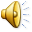